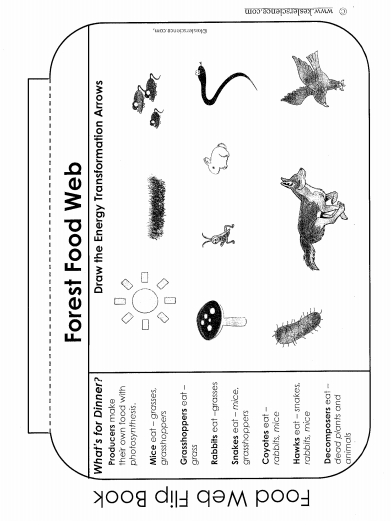 Friday, September 14, 2018
Science Starter:  DO NOT RECOPY Learning Target and Success Criteria
Begin the Forest Ecosystem page in your workbook.
Learning Target: I will learn the energy role of a producer/autotroph and a consumer/heterotroph, including herbivore, carnivore, omnivore, and decomposer.  

Success Criteria: I know how to build a food chain that shows the path of food energy from the sun, to the producer, and to a series of consumers in an ecosystem by using arrows to demonstrate energy flow.
Agenda:  Sept. 20--Vocabulary Quizzizz, Sept 21--DCA
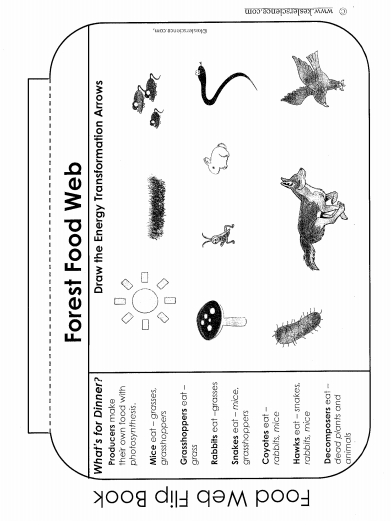 Decomposers are circled
Good Things/Rater
 Food Web Video
3.  Freshwater and Saltwater Food Webs (Workbook)

4.  Finish Food Web Scenario Activity 
 Construct food web on construction paper
Turn in today

  
5.  Extra time:  Food web sort

6. Launch
AGENDA
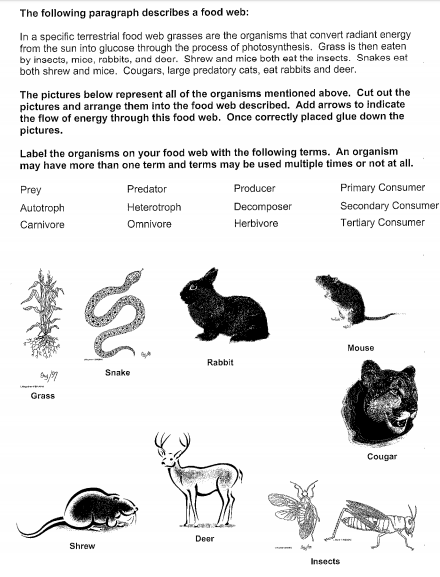 3
1.
Food Web
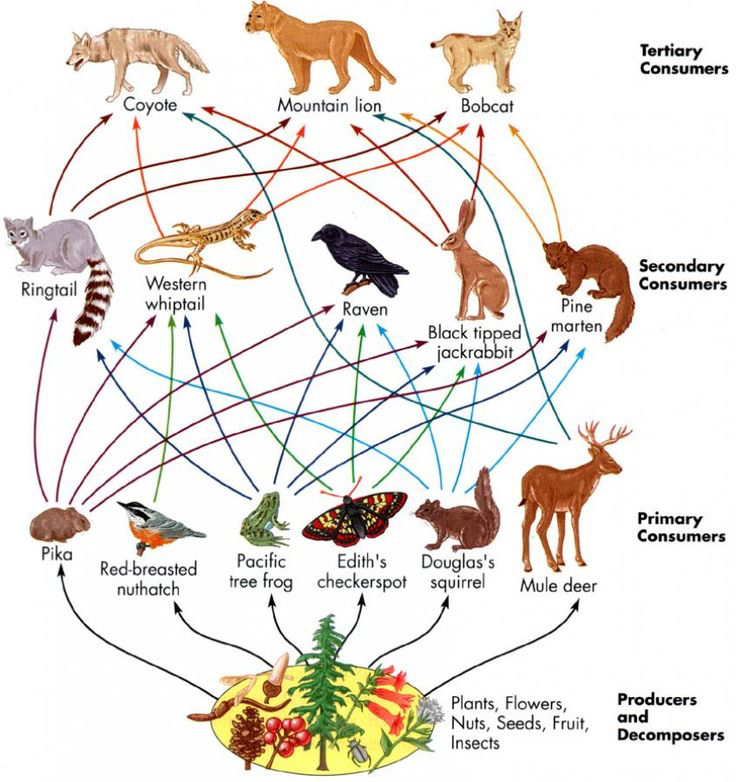 Each arrow can be read as “energy transfers into” 
Arrows point to who is eating
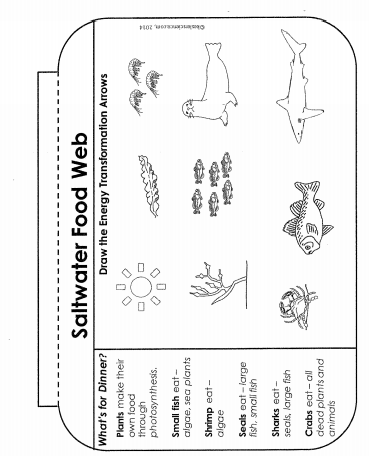 Decomposers are circled
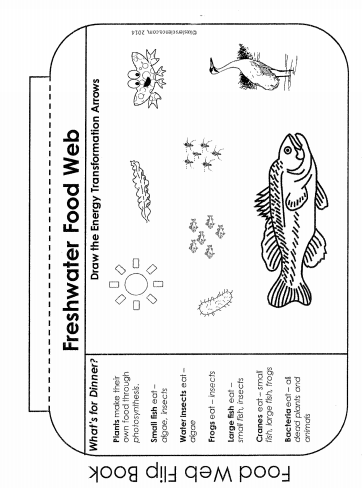 Decomposers are circled
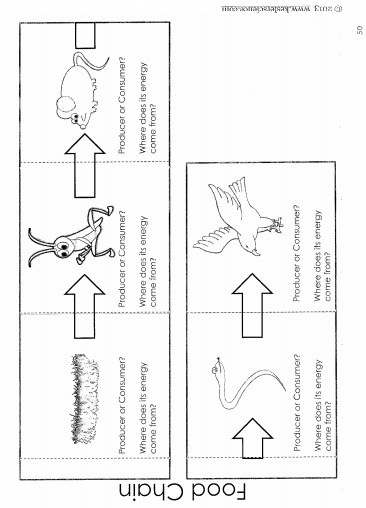 Good Things/Rater
 Return Papers
3.  Food Web Video
4.  Freshwater and Saltwater Food Webs
5.  Finish Food Web Scenario Activity 
 Construct food web on construction paper
Turn in today

  
6.  Extra time:  Food web sort

7. Launch
AGENDA
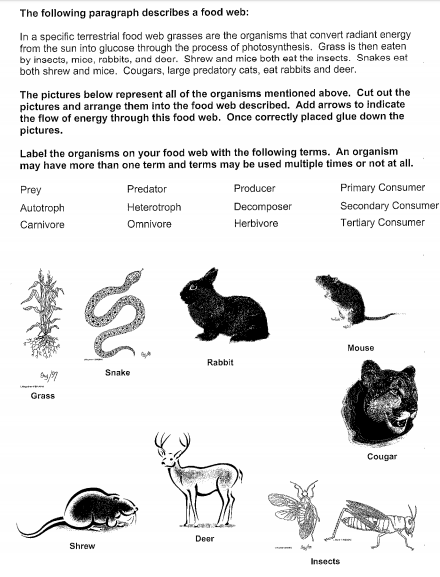 8
Launch:
Do the Right Thing, Even When No One is Looking!
9
[Speaker Notes: Answer: If one organism dies out, the organisms that eat it will still have a food source.]